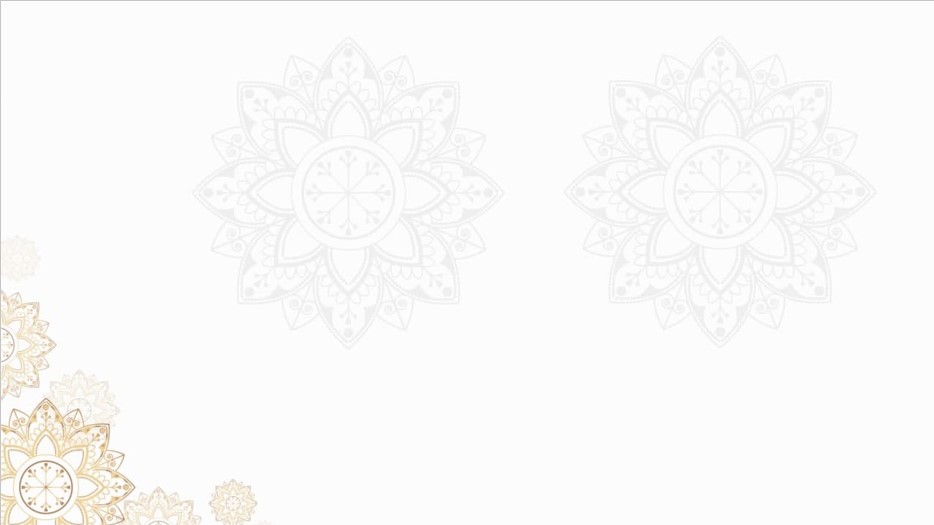 الوحدة الثانية
أخلاق و سلوك نهى عنها الإسلام
( إني لأعلم كلمة لو قالها ذهب عنه ما يجد...)
( ليس الشديد بالصرعة إنما الشديد الذي ...)
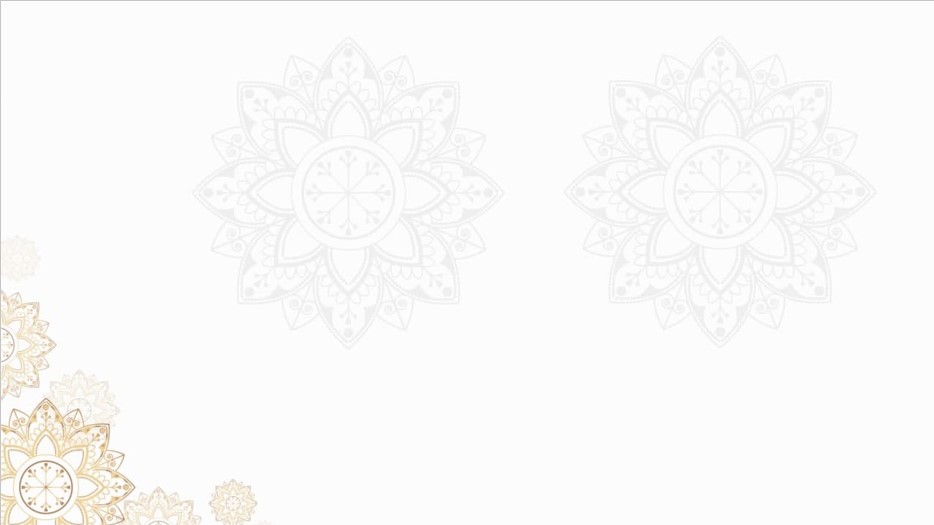 ما النتيجة إذا لم تطفأ هذه النار؟
وكذلك يفعل الغضب
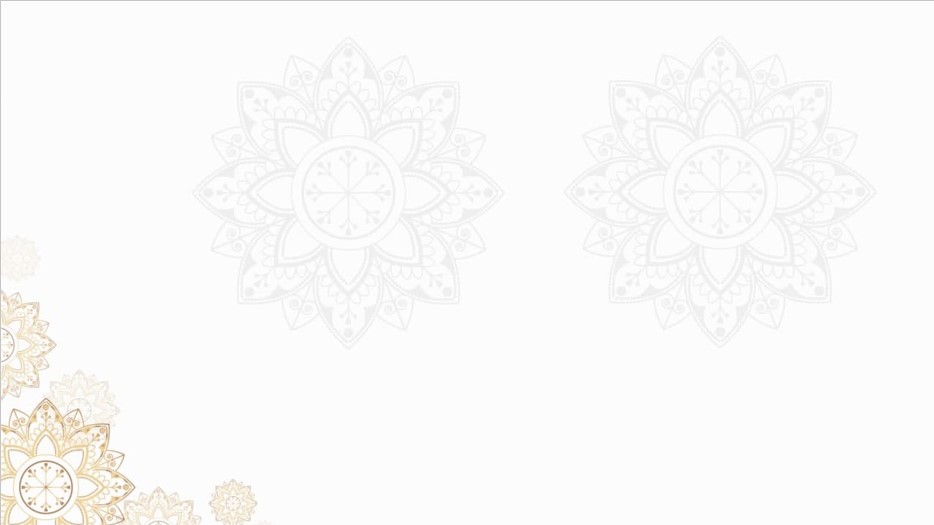 عن سليمان بن صُرَد ( رضي الله عنهما) قال: كنت جالساً مع النبي ﷺ ورجلان يستبّان، وأحدهما قد احمر وجهه، وانتفخت أوداجه، فقال رسول الله ﷺ
 ((إني لأعلم كلمة لو قالها لذهب عنه ما يجد، لو قال: أعوذ بالله من الشيطان الرجيم ذهب عنه ما يجد))
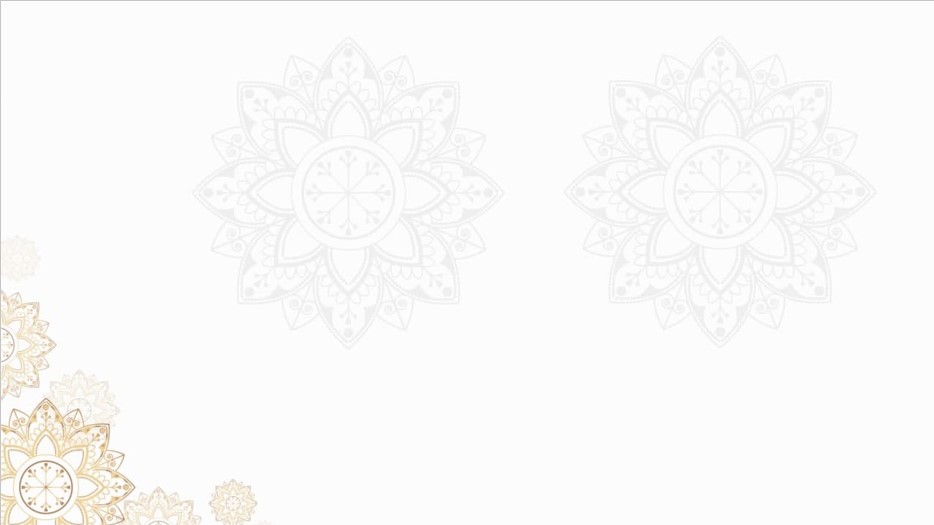 أبي هريرة ( رضي الله عنه) أن رسول الله ﷺ قال: ((ليس الشديد بالصُّرَعة، إنما الشديد الذي يملك نفسه عند الغضب))
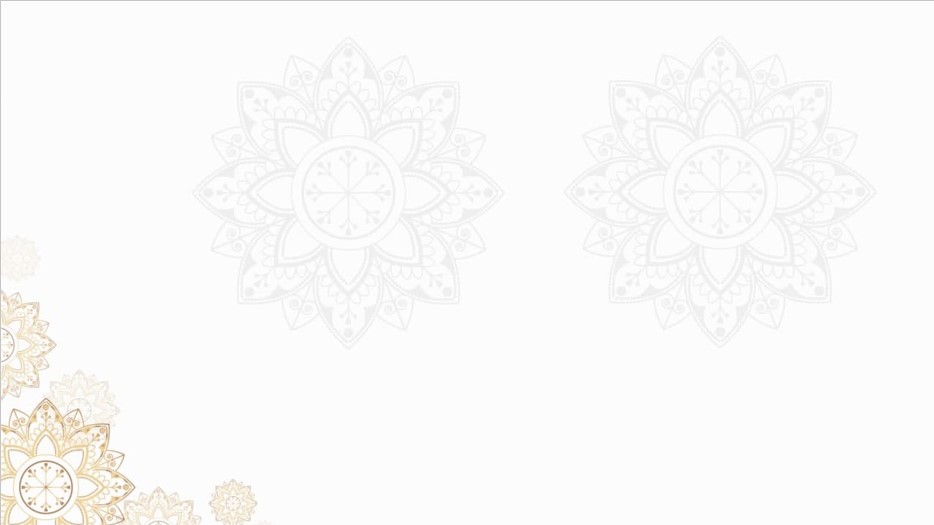 بعد قراءتك للحديثين السابقين، اختر أي الموضوعات الآتية أنسب ليكون عنواناً للدرس:
فضل الحلم. من أدعية الصلاة. 
التحذير من الغضب. 
تحريم السب والشتم.
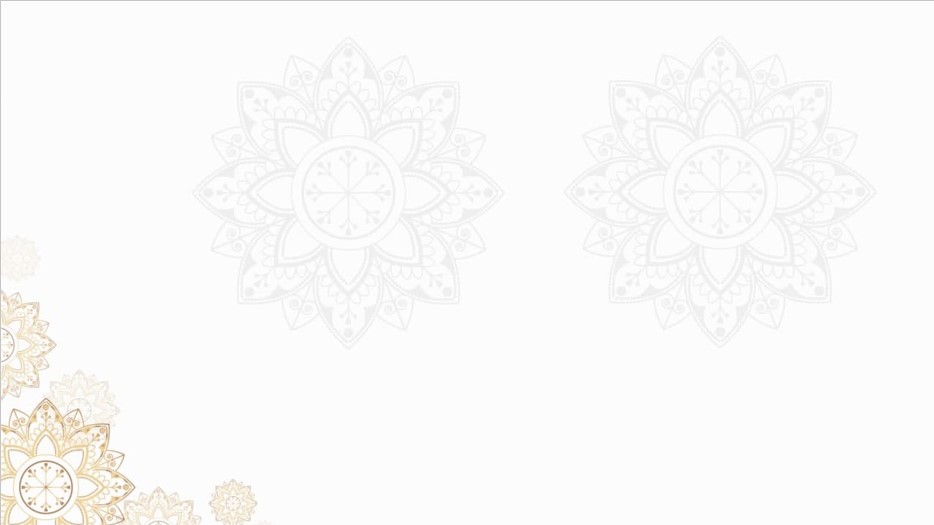 سليمان بصرَد( رضي الله عنه)
سليمان بن صرَد الخزاعي، أبو مطرف، كان اسمه في الجاهلية يساراً فسماه رسول الله ﷺ سليمان ، كان خَيِّراً فاضًلاً صاحب عبادة، وكان له شرف في قومه، مات سنة (65 ه).
تجدنا  في جوجل
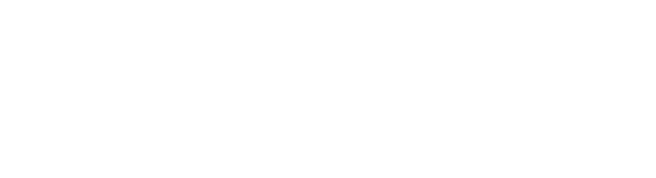 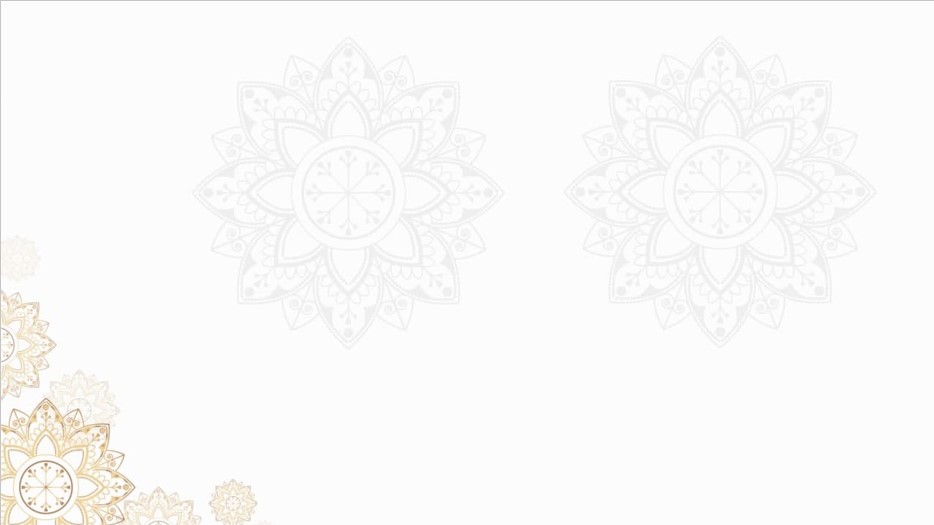 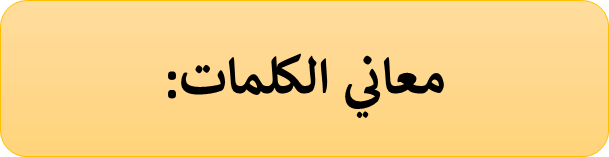 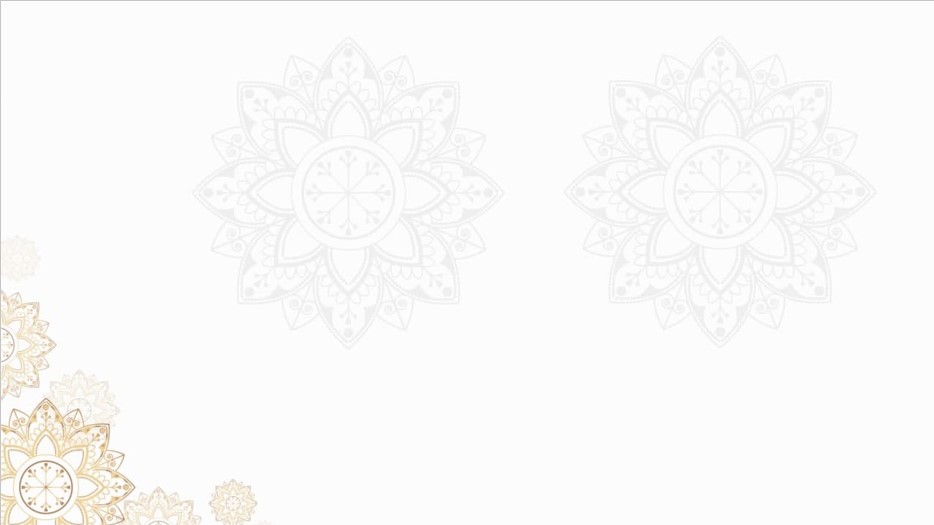 من معاني الحديث و ارشاداته
1- يحرص الشيطان على إغوائك وتعريضك للعقوبة من خلال إيقاعك في الذنوب والمعاصي.
2- مداخل الشيطان على الإنسان كثيرة، ومن أعظمها دخوله عليه في حال الغضب، فيعمل أعمالاً،
ويتكلم بكلمات وهو غضبان، يندم عليها عند ذهاب الغضب عنه.
3- مما يترتب على الأعمال والأقوال التي يعملها الإن ùسان حال غضبه:
الظلم والاعتداء على الآخرين بغير حق.
إفساد العلاقات وذهاب المودة بين الأقارب والأصدقاء.
.................................................................................
.................................................................................
..................................................................................
الحقد و النزاع المستمر
الأقوال الفظيعة  كالسب و الشتم
الخلافات بين الأسرة و أفرادها
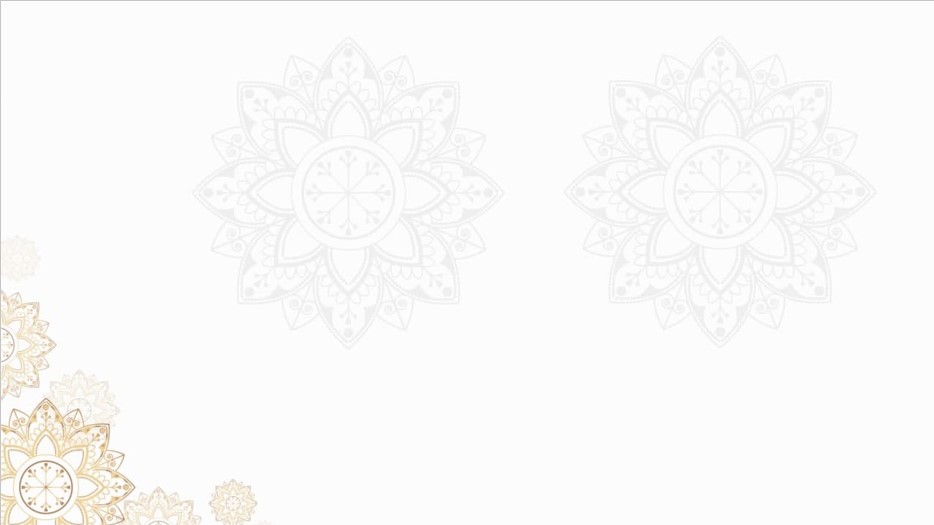 4- الغضب خلق مذموم تستطيع التخلص منه واجتنابه بالطرق الآتية:
سؤال الله تعالى أن يذهبه عنك كما جاء في دعاء النبي : .........................................
الاستعاذة من الشيطان الرجيم أثناء الغضب فإنه هو الذي يوقد نار الغضب.
الوضوء أثناء الغضب.
تَغْيِيرُ الحال أثناء الغضب، فإن كان واقفاً فليجلس، وإن كان .....................................
تعويد النفس على الحلم وتذكيرها بفوائده، وتذكر مفاسد الغضب.........................................
حينما تسيطر عليك مشاعر الغضب فإنك تكون ضعيفًا بيد الشيطان والنفس الأمارة بالسوء، منقاداً
لتصرفات غير مقصودة، وهذا غاية الضعف والهزيمة.
6 عندما تسيطر على غضبك وتَتحَكَّم فِي تصرفاتك وتَنْظُر في عواقب الأمور ولا تَجْعَل الغضب يتلاعب
بك ف إن هذا هو الانتصار والقوة الحقيقية.
اللهم اغفر لي ذنبي و أذهب غيظ قلبي
جالساً فليقف
الخروج من المكان لتهدئة النفس
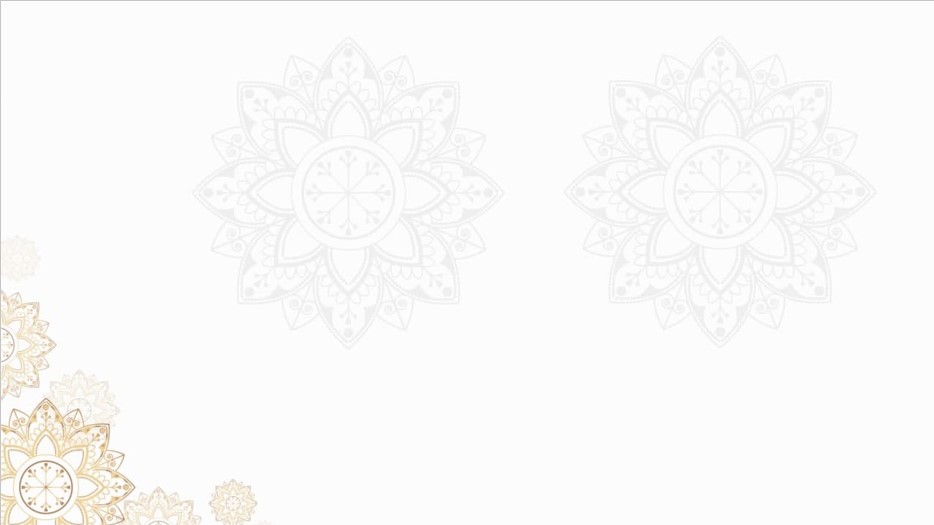 لماذا كان الشديد هو الذي يملك نفسه عند الغضب؟
فكر
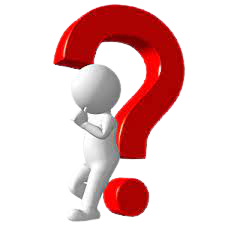 لأنه عندما تسيطر على غضبك و تتحكم في تصرفاتك و تنظر في عواقب الأمور و لا تجعل الغضب يتلاعب بك فإن هذا هو الانتصار و القوة الحقيقية.
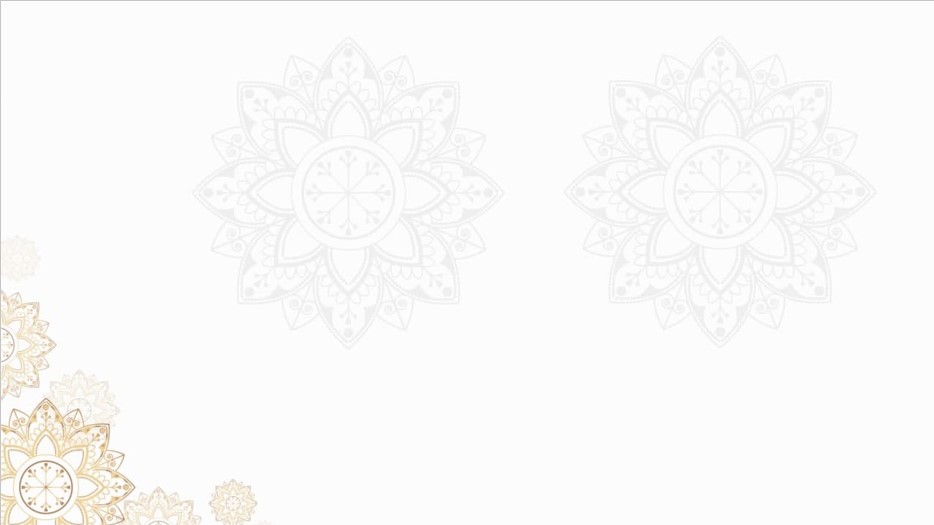 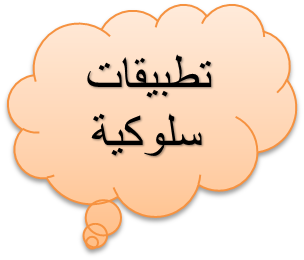 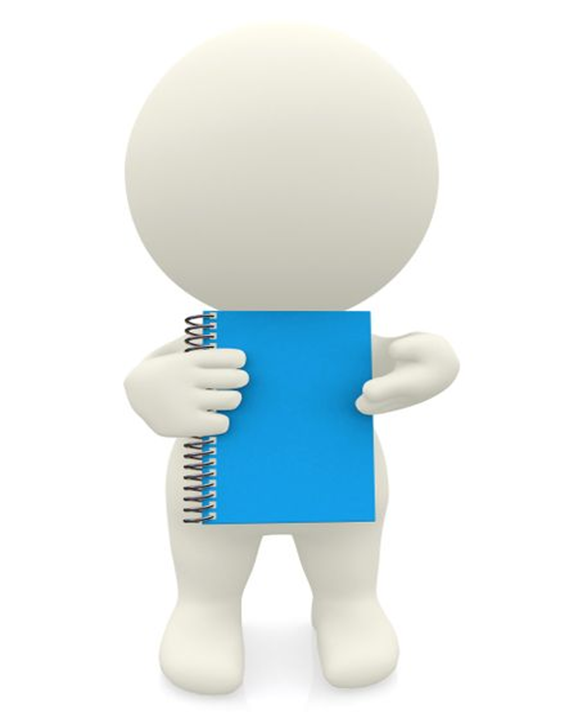 • أجتنب الأسباب المؤدية للغضب و أعمل الأعمال التي تزيله إذا غضبت.
• أ سيطر على تصرفاتي عند الغضب ولا أبطش بالآخرين.
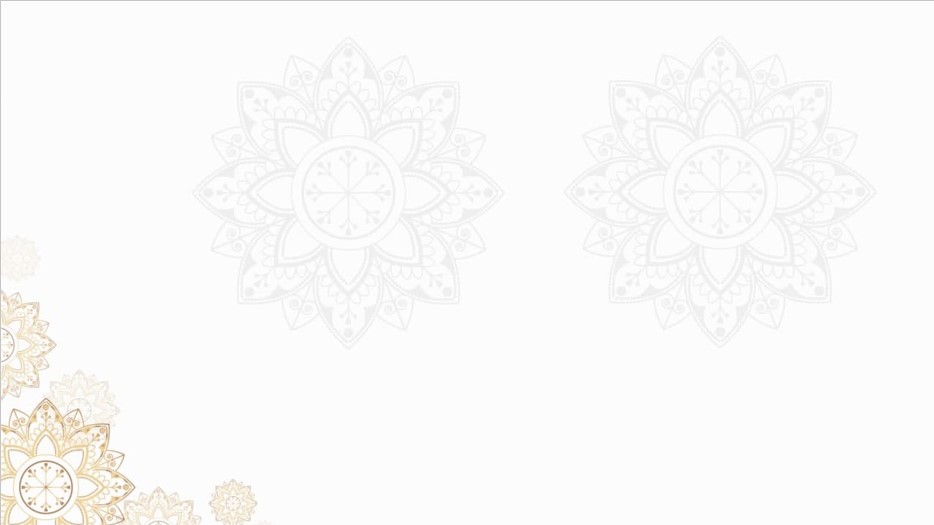 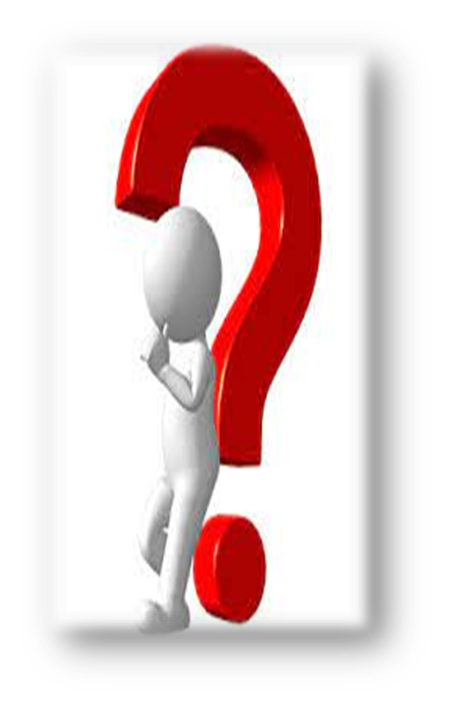 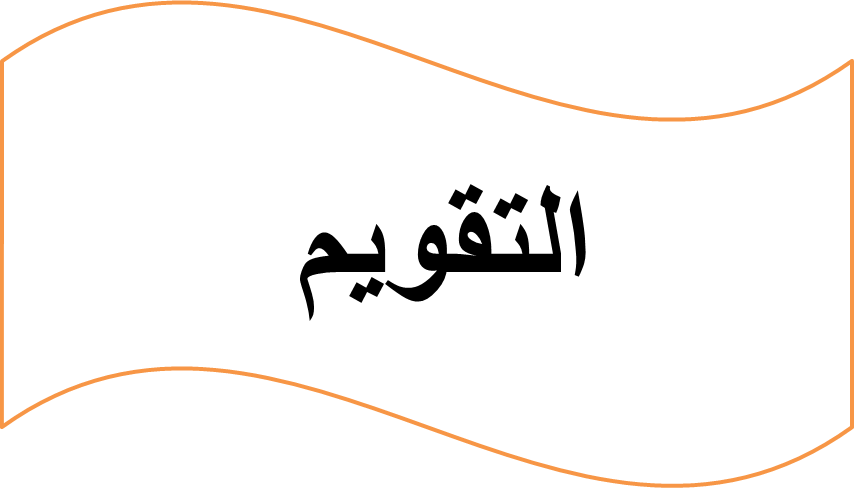 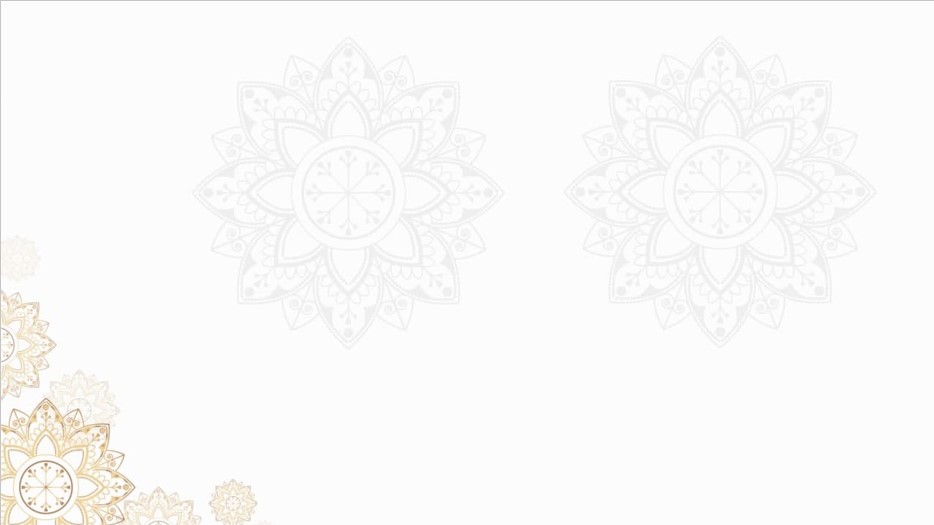 ضع علامة (✓ )عند الإجابة الصحيحة وعلامة (×) عند الإجابة غير الصحيحة مما يأتي:
أ. الغضب خلق لا يمكن التخلص منه.                                                                   (    )
ب . من طرق التخلص من الغضب الاستعاذة بالله من الشيطان الرجيم.                     (    )
ج. عندما تسيطر عليك مشاعر الغضب فهذا دليل على قوتك.                                   (    )
د. من الآثار التي تنتج عن الغضب ظلم الآخرين والاعتداء عليهم.                            (    )
ه . توفي الصحابي الجليل سليمان بن صرد (رضي الله عنه)  سنة خمس وخمسين.   (    )
×
✓
×
✓
×
مدح الله سبحانه وتعالى من يتحلى بالحلم وكظم الغيظ عند الغضب، ما الآية التي تدل على
ذلك؟
قال تعالى :  ((وَالْكَاظِمِينَ الْغَيْظَ وَالْعَافِينَ عَنِ النَّاسِ ۗ وَاللَّهُ يُحِبُّ الْمُحْسِنِينَ))
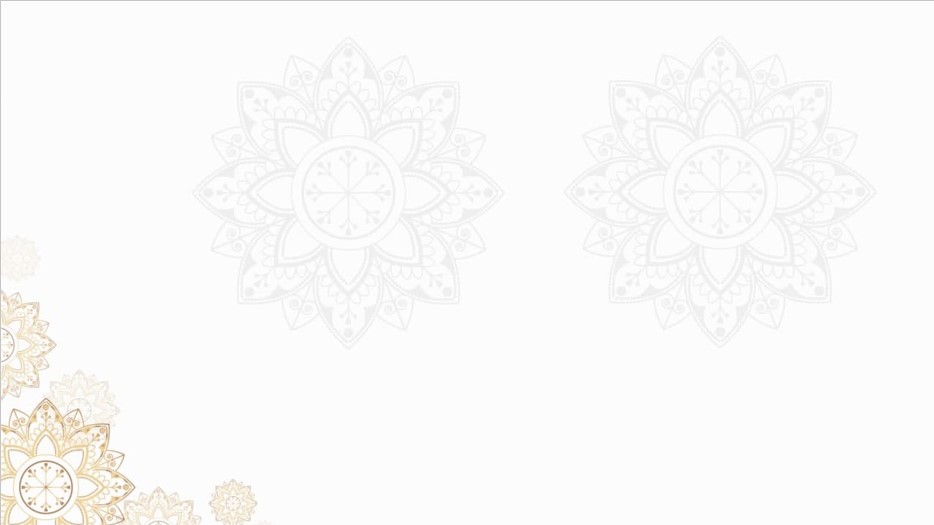 هل الغضب مذموم دائماً، وضح ذلك.
لا يكون الغضب مذموم دائماً عندما تغضب لله كما كان الرسول يغضب لذلك.
ماذا كان اسم الصحابي الجليل سليمان بن صرد في الجاهلية وبماذا سماه الرسولﷺ ؟
كان اسمه بالجاهلية يساراً فسماه الرسول ﷺ سليمان.